Отгадайте загадку:Хвост пушистою дугой —Вам знаком зверёк такой?Острозубый, темноглазый,По деревьям любит лазать.Строит он свой дом в дупле,Чтоб зимою жить в тепле.
Белка
Белка, зверёк лесной. Но можно встретить её и в городском парке. Размеров белка небольших, она – обладательница красивого, пушистого хвоста.
Белка – это грызун. Она способна разорить птичье гнездо, съесть птенцов. Но в основном все же предпочитает питаться растительной пищей — грибочки, ягодки, плоды деревьев, орехи, жёлуди.
Белка – умна, проворна. Отличительная её черта – забывчивость. Закапывая на зиму в землю орехи, белка забывает о них, а из проросших семян появляются новые деревья. Забывает белка и про другие свои накопления — запасы желудей, шишек. А в зимний период пользуется сбережениями мышей и бурундуков.
Гнездо устраивает в дупле. Формирует его из веточек, мха, изнутри выстилает шерстью и перьями. Чтоб было помягче, да потеплее.
Два раза в год белка линяет. Хвост линяет один раз в год. Иногда можно услышать, как цокает белка. Вполне вероятно, что она чего-то испугалась. Если белку кто-нибудь потревожит, то она перенесёт бельчат в зубах в безопасное место.
Зачем белке хвост? Для красоты? Конечно, хвост белку украшает. Но нужен он не только для этого. Хвост помогает рулить при прыжках с ветки на ветку.
Бельчата появляются у белки два-три раз в год. «Ставит их на ноги» исключительно самка. Если папаша задумает поиграть со своими малышами — то может стать предметом агрессии со стороны мамы-бельчихи.
Пословицы
«Крутиться как белка в колесе (суетиться, быть в постоянных хлопотах)».
«Будет тебе белка, будет и свисток (обещание чего-либо приятного, долгожданного)».
Народные приметы
«Коли белка до Покрова (14 октября) сменила шубку, то зима будет хорошая».
«Белка в Покров чиста (вылиняла) – осень будет хороша».
Бурундукирод грызунов из семейства беличьих.
Большой суслик -  относится к семейству беличьих
Сурки – семейство беличьи.
Рисуем белку
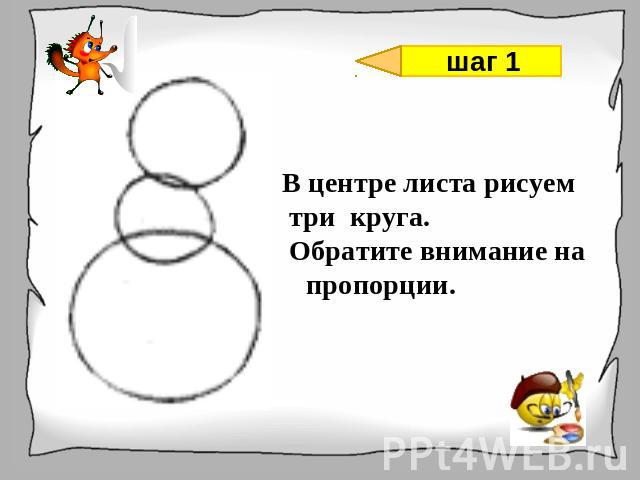 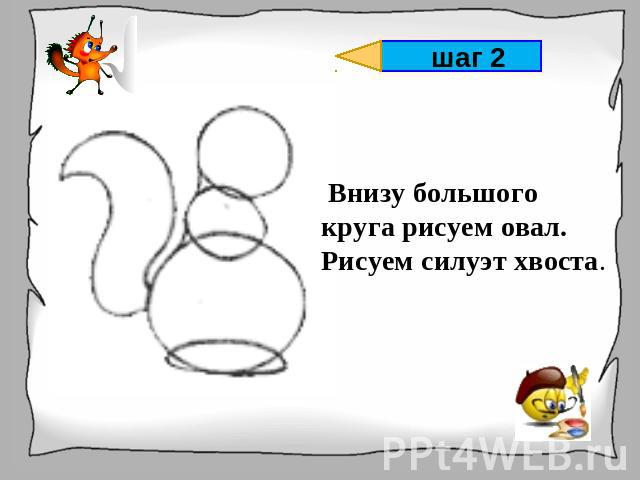 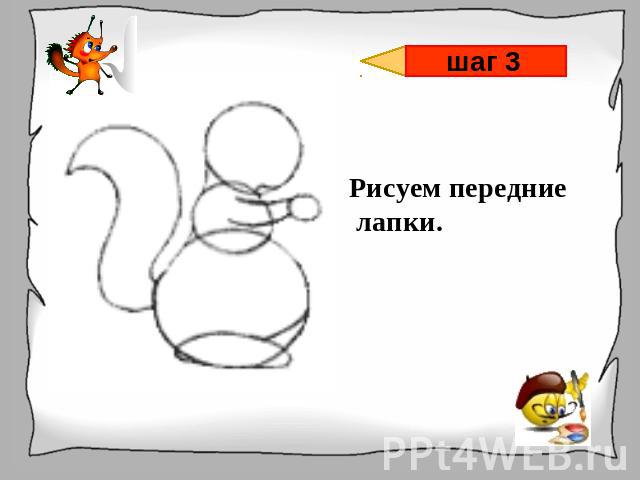 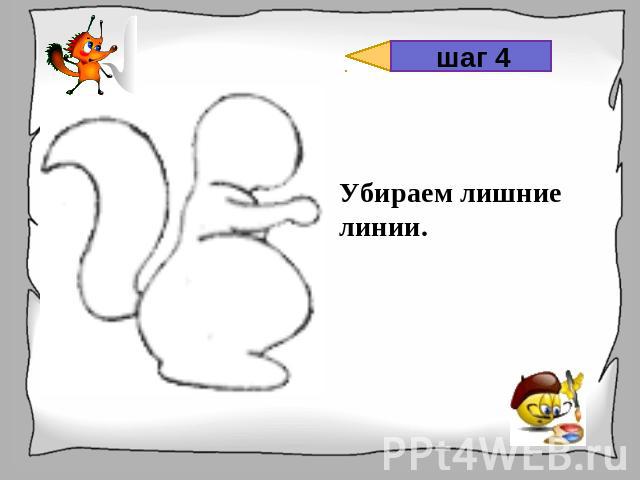 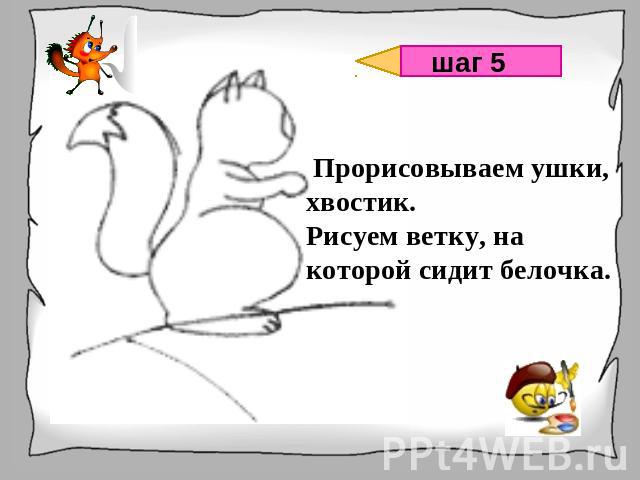 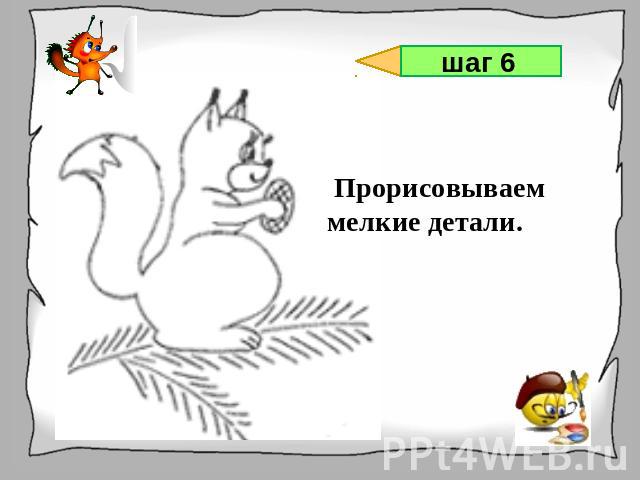 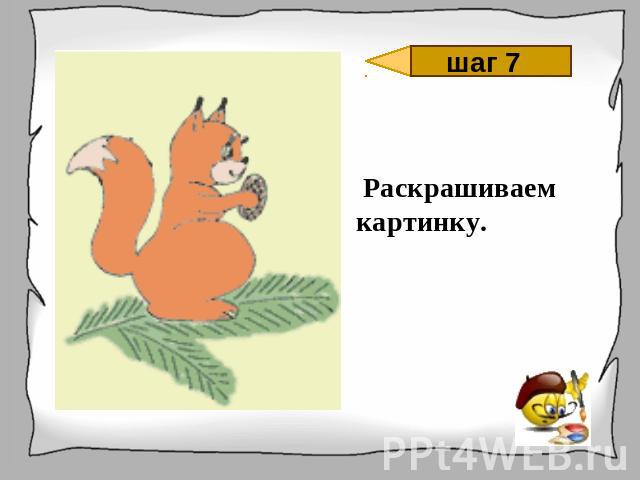